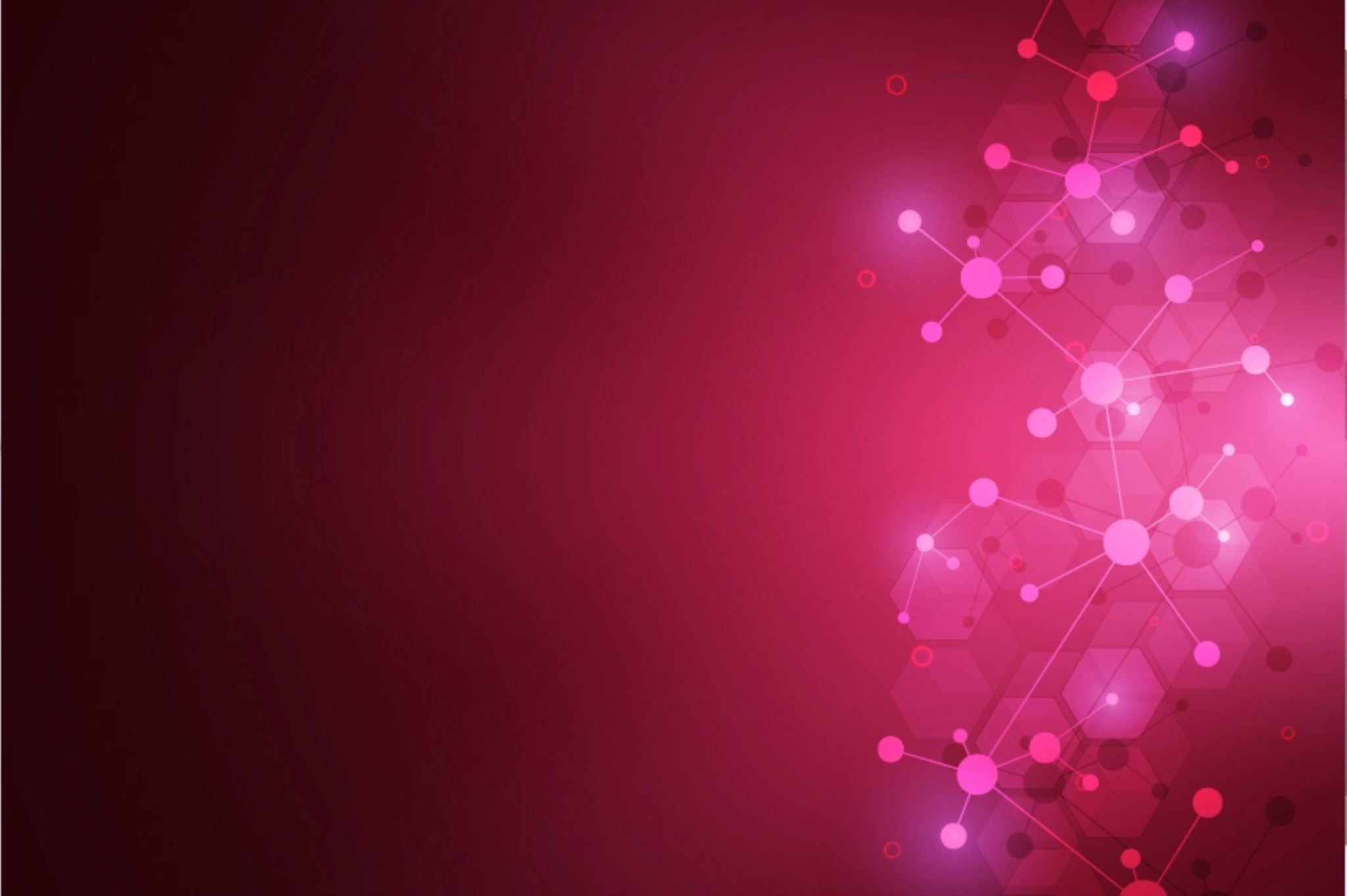 Управління товарооборотом торговельного підприємстваЧастина 2
Лекція з навчальної дисципліни «Економіка та управління у сфері торгівлі»
ПЛАН 
1. Сутність товарообороту підприємства як економічної категорії та показника діяльності
2. Класифікація товарообороту підприємства та характеристика його окремих видів
3. Основні фактори, що визначають обсяг, структуру та перспективи розвитку товарообороту підприємства
4. Вихідні передумови та порядок розробки стратегії управління товарооборотом підприємства
5. Аналіз обсягу та структури товарообороту підприємства
6. Обґрунтування обсягу товарообороту підприємства на плановий період
7. Асортиментна політика торговельного підприємства та методичні основи її розробки
4. Вихідні передумови ma порядок розробки стратегії управління товарооборотом підприємства


Стратегія управління товарооборотом є частиною загального стратегічного плану розвитку торговельного підприємства.
Розробка стратегії управління товарооборотом підприємства здійснюється, виходячи із стратегічної мети діяльності підприємства та має за мету забезпечення необхідних темпів розвитку торговельного підприємства, найбільш повне задоволення попиту споживачів, що обслуговуються, розширення їх контингенту.
Відповідно цієї основної мети перед управлінням товарооборотом
стоять наступні найважливіші завдання:
1. Взаємоузгодженість темпів розвитку товарообороту з розвитком
регіонального споживчого ринку та змінами його кон'юнктури.
2. Планування обсягу реалізації товарів, який забезпечить отримання торговельним підприємством необхідної суми прибутку.
3. Забезпечення в процесі планування товарообороту ефективного
використання наявного ресурсного потенціалу, а при необхідності -
визначення обсягів та можливостей залучення додаткових ресурсів
(матеріальних, трудових, фінансових).
4. Розробка асортиментної політики підприємства, планування
асортиментної структури товарообороту відповідно до попиту контингенту споживачів, що обслуговуються.
Процес управління товарооборотом базується на наступних принципах:
1. Програмно-цільовий принцип, відповідно до якого розвиток товарообороту має бути підкорений виконанню чітко визначеної мети та розробленої на її основі програми реалізації.
2. Принцип комплексності, який передбачає узгодженість управління товарооборотом з іншими показниками діяльності і, головне, з основним результативним показником, який характеризує ефективність господарювання, - прибутком торговельного підприємства.
3. Принцип науковості, вимогою якого є постійне удосконалення методології аналізу та планування товарообороту, на базі використання економіко-математичного моделювання, побудови імітаційних та оптимізаційних моделей, урахування впливу негативних збурень у внутрішньому та зовнішньому середовищі підприємства.
4. Принцип неперервності, дотримання якого передбачає узгодженість рішення поточних та перспективних завдань управління товарооборотом в єдиний управлінський процес.
З урахуванням головної мети, завдань та принципів управління будується система управління товарооборотом на торговельному підприємстві, визначається конкретний зміст цього управління та послідовність його здійснення. 

Перший етап управління товарооборотом передбачає формування інформаційної бази, тобто сукупності відомостей, необхідних для прийняття управлінських рішень щодо обсягу та структури роздрібного товарообороту.
Інформаційна база управління товарооборотом охоплює наступні відомості:

1). Про стан та перспективи розвитку внутрішнього середовища торговельного підприємства: обсяги, склад та структуру товарообороту підприємства, закономірності та тенденції його розвитку, фактори, що впливають на обсяг та склад цього показника, стан ресурсного потенціалу підприємства та ступінь забезпеченості товарообороту окремими видами ресурсів.
Джерелом отримання необхідної інформації є бухгалтерські та статистичні звіти.
2). Про стан та перспективи розвитку зовнішнього середовища:
- загальну кон'юнктуру споживчого ринку, стадію кон'юнктурного циклу на товари, які реалізує підприємство;
- район діяльності даного торговельного підприємства та зміни, які в ньому відбулися, чисельність та склад населення, що обслуговується даним підприємством, про обсяг незадоволеного попиту та того, що формується, смаки та переваги споживачів;
- конкурентне оточення підприємства, стратегію та тактику його діяльності, цінову, асортиментну, маркетингову політику;
- стан товарної пропозиції та тенденції її розвитку;
- соціально-економічний розвиток країни та регіону, його вплив на обсяги купівельних фондів споживачів;
- інструменти державного регулювання кон'юнктури споживчого ринку та діяльності торговельних підприємств тощо.
Необхідна інформація може бути отримана в результаті опитування та анкетування споживачів, проведення спеціальних досліджень, шляхом використання кон'юнктурних оглядів споживчого ринку в цілому та його окремих товарних та регіональних сегментів, які виконані на замовлення підприємства або оприлюднені в спеціальній пресі, а також на базі систематизації та вивчення нормативної бази виступів керівників країни та відомств, публікацій загального та спеціального характеру тощо.
На другому етапі управління товарооборотом здійснюється аналіз
стану реалізації товарів даним підприємством та оцінюються можливості подальшого зростання обсягу товарообороту.
В ході проведення цієї роботи аналізують обсяг, склад та структуру реалізації товарів в минулих періодах, визначають тенденції розвитку та фактори, що впливають на даний показник, досліджують ритмічність та сезонність реалізації окремих груп товарів, оцінюють ступінь та причини невиконання раніш розроблених планів розвитку товарообороту, аналізують характер впливу факторів зовнішнього середовища в теперішній час та на перспективу.
Результатом проведеної аналітичної роботи є вивчення можливостей підприємства щодо подальшого зростання товарообороту та визначення основних протидіючих факторів.
Третій етап розробки стратегії управління товарооборотом підприємства пов'язаний з визначенням цілей подальшого розвитку товарообороту підприємства.
Розробка плану та формування асортиментної структури товаробороту базується на наступній системі стратегічних цілей:
1. Досягнення обсягу та формування структури товарообороту з урахуванням можливостей даного сегмента споживчого ринку та очікуваних змін його кон'юнктури ("орієнтація на попит").
2. Досягнення обсягу та формування структури товарообороту, яка б забезпечувала максимальну ефективність використання наявного ресурсного потенціалу ("орієнтація на ресурсозабезпеченість").
3. Досягнення обсягів товарообороту та формування його структури, виходячи з необхідності отримання цільової суми прибутку ("орієнтація на прибуток").
Усі перераховані цілі управління товарооборотом тісно взаємопов'язані, можуть бути реалізовані тільки на базі комплексного підходу.
Особливості ринку діяльності підприємства, стадія життєвого циклу підприємства та товарів, що реалізуються ним, можуть обумовити  пріоритетність реалізації окремих цілей управління товарооборотом. 
Це має визначальне значення для вибору методики планування обсягів товарообороту підприємства на майбутній період.
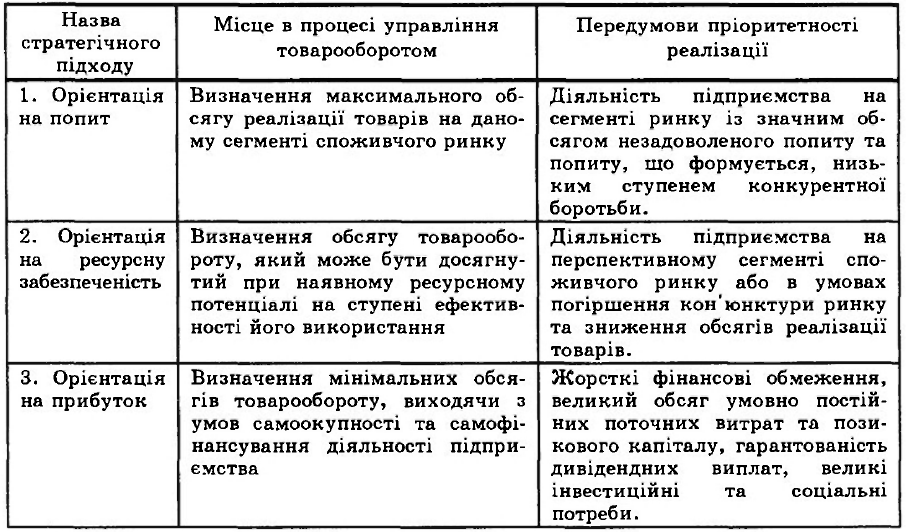 На четвертому етапі управління товарооборотом здійснюють обгрунтування обсягу та структури товарообороту на плановий період.
Планування обсягу та структури реалізації товарів є одним з відповідальних етапів в системі економічного управління товарооборотом. Це пояснюється важливим значенням цих показників в системі планів економічного та фінансового розвитку підприємства.
При плануванні товарообороту, визначають з одного боку, його необхідний обсяг, виходячи з цільової суми прибутку, а з іншого можливий обсяг та структуру товарообороту в умовах наявного ресурсного потенціалу підприємства.
Після проведення розрахунків стосовно необхідного та можливого
обсягу товарообороту підприємства, на плановий період необхідно досягти збалансованості між цими показниками. Це і є головним завданням п'ятого етапу стратегії управління товарооборотом підприємства.
Якщо необхідний обсяг товарообороту більший за його можливий
обсяг, необхідно провести роботу щодо пошуку та мобілізації резервів
збільшення обсягів реалізації товарів за рахунок розробки або внесення відповідних змін в цінову, асортиментну та ресурсну політику підприємства.
Обгрунтування цінової політики має бути спрямоване на визначення оптимальних цін реалізації товарів, при яких досягається оптимальний обсяг товарообороту, а як наслідок - максимальний прибуток.
Формування ресурсної політики торговельного підприємства повинне передбачати залучення додаткових ресурсів, які забезпечують досягнення необхідного обсягу діяльності з найменшими витратами.
Якщо здійснення цих заходів не забезпечить зростання товарообороту підприємства до необхідного обсягу, слід розглянути інші можливості підприємства щодо отримання прибутку (за рахунок неторговельних видів діяльності).
План товарообороту підприємства приймається в цьому разі в обсязі максимально можливого з врахуванням виявлених резервів щодо його зростання.
Контроль за виконанням поставлених планових завдань здійснюється на наступному, шостому етапі управління товарооборотом. На цьому етапі порівнюють досягнуті результати з плановими показниками, вносять необхідні корективи в попередньо розроблені плани та політику підприємства з метою забезпечення умов для виконання розробленого плану товарообороту та отримання максимально можливого обсягу доходу та прибутку.
5. Аналіз обсягу та структури товарообороту підприємства

Вивчення існуючих тенденцій та можливостей підприємства щодо реалізації товарів, визначення факторів, які позитивно та негативно впливають на обсяг товарообороту підприємства, досягаються в процесі аналізу обсягу та структури товарообороту підприємства.
Проведення економічного аналізу дозволяє:
- вивчити стан виконання планів товарообороту, ритмічність та сезонність реалізації товарів в ретроспективному періоді;
- визначити склад товарообороту за формами, видами, методами продажу, асортиментною структурою;
- виявити основні тенденції та закономірності в реалізації товарів;
- проаналізувати та кількісно оцінити вплив окремих факторів на обсяг, склад та структуру товарообороту.
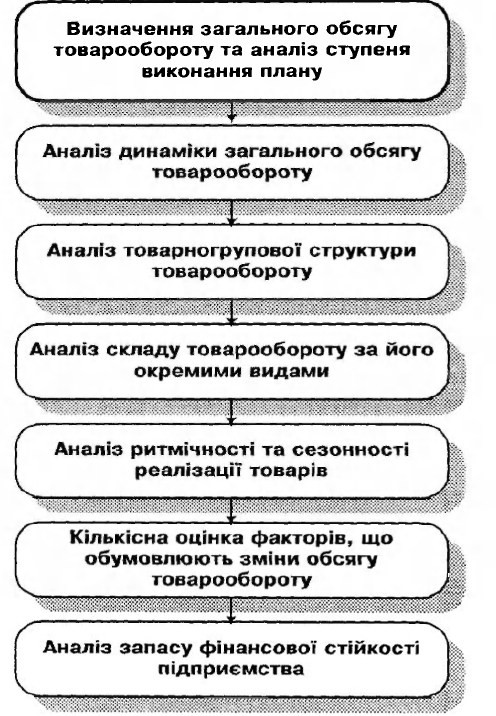 Послідовність та етапи аналізу товарообороту підприємства
I етап - визначення загального обсягу товарообороту підприємства за звітний період та оцінка ступеня виконання плану товарообороту.
На цьому етапі аналізу визначають загальний обсяг реалізації товарів та платних послуг в вартісному вимірі, а за деякими товарними групами та видами товарів - також в натуральному вимірі.
Оцінка ступеня виконання плану товарообороту здійснюється шляхом оцінки абсолютного та відносного розмірів відхилення у зв'язку з негативним впливом факторів, що не були враховані в процесі планування. Вивчення ступеня виконання планів проводиться не тільки для оцінки якості планування та ступеня професіоналізму працівників планово-економічних служб підприємства, а, передусім - з метою оцінки мінливості зовнішнього середовища підприємства та чутливості до його змін обсягу реалізації товарів на даному підприємстві.
II етап - аналіз динаміки загального обсягу товарообороту протягом певного аналітичного періоду (поквартально, протягом року або за 2-3 роки).
Для дослідження динамічних змін в обсязі товарообороту підприємства будується співставний динамічний ряд товарообороту. Приведення фактичного товарообороту в співставний вид здійснюють за площею торговельної мережі підприємства, тривалістю його роботи, а також за цінами реалізації товарів.
Коригування фактичного товарообороту в зв'язку з вводом (вибуттям) торговельної мережі та змінами в графіку реалізації товарів здійснюється методом прямого розрахунку.
III етап - аналіз товарногрупової структури товарообороту торговельного підприємства за звітний період та в динаміці, визначення закономірностей розвитку обсягу продажу за окремими товарними групами (видами та різновидами товарів).
На цьому етапі аналітичної роботи вивчаються темпи росту та приросту, абсолютний обсяг зміни обсягу товарообороту за окремими товарними групами (видами та різновидами товарів), визначається питома вага окремих товарних груп (видів товарів) в загальному обсязі товарообороту  підприємства.
Використання в процесі проведення цієї роботи інформації, наведеної в кон'юнктурних оглядах (дослідженнях ринку відповідних товарів) дає можливість визначити об'єктивні (зміни обсягу та структури попиту, спеціалізації підприємства, обсягів та структури товарної пропозиції, податкового регулювання тощо) та суб'єктивні (недоліки в організації закупівлі та продажу товарів, прорахунки в плануванні, недбалість персоналу тощо) причини зміни асортиментної структури товарообороту підприємства та обсягу реалізації товарів.
Дослідження асортиментної структури товарообороту дозволяє здійснювати ранжування товарних груп за ступенем їх значущості (вкладу) в загальний обсяг товарообороту підприємства, а також кількісно оцінювати позитивний або негативний вплив динаміки реалізації окремих видів товарів на загальний обсяг товарообороту підприємства та подальші можливості його зростання.
IV етап - аналіз складу товарообороту підприємства залежно від статусу кінцевих споживачів, форм та термінів розрахунків, характеру товарів, що реалізуються, організаційних форм та методів торгівлі тощо.
Дослідження складу товарообороту підприємства проводиться за
звітний період та в динаміці. Передбачає визначення основних закономірностей розвитку окремих видів товарообороту - реалізацію товарів населенню та дрібнооптовим споживачам, з негайною оплатою та в кредит, з оплатою за готівку та по безготівковому рахунку, нових
та уживаних товарів, в стаціонарній торговельній мережі та в пунктах дрібнороздрібної торгівлі тощо.
V етап  - аналіз обсягів реалізації товарів поквартально і помісячно, дослідження ритмічності роботи і сезонності реалізації товарів
та визначення факторів, що їх обумовлюють.
Для проведення аналізу за звітний період та в динаміці розраховують показники, що характеризують ритмічність реалізації товарів: середньоквадратичне відхилення від середнього обсягу товарообороту
(σ) та коефіцієнт варіації (v):
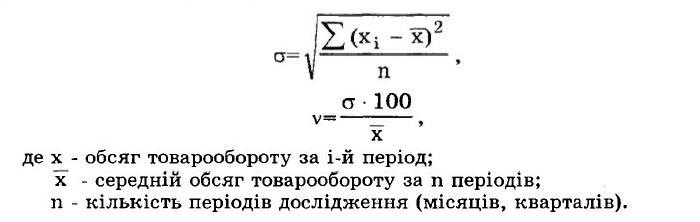 Середньоквадратичне відхилення визначає діапазон коливання реалізації товарів, тобто мінімальний та максимальний обсяг товарообороту підприємства в середньому за період дослідження.
Коефіцієнт варіації v оцінює рівномірність реалізації товарів протягом періоду, що досліджується, тобто відносний (у відсотках) розмір відхилення обсягу товарообороту від середнього розміру.
Дослідження названих показників дає змогу встановити ступінь рівномірності продажу товарів по місяцях та кварталах, виявити особливості торгівлі та попиту на товари, що реалізує підприємство. Чим
вище значення мають показники, тим неритмічніїним є процес реалізації товарів на даному підприємстві.
VI етапом аналізу роздрібного товарообороту є вивчення факторів, що мали вплив в звітному періоді на його обсяг та структуру. З цією метою дається кількісна оцінка впливу факторів внутрішнього порядку (факторів, пов'язаних з товарними ресурсами; з чисельністю працівників, організацією та продуктивністю праці; з використанням основних засобів) та досліджується характер впливу факторів зовнішнього середовища (попит споживачів на товари, пропозиція товарів на ринку, ціни на товари, діяльність конкурентів на споживчому ринку, рівень життя та реальні грошові доходи населення, що обслуговується, соціально-демографічні фактори та інше).
Кількісна оцінка впливу окремих факторів проводиться методом ланцюгових підстановок та індексним методом на базі моделей зв'язку факторів та обсягу товарообороту підприємства.
Завершується аналіз товарообороту підприємства - VII етап - дослідженням запасу фінансової стійкості підприємства, у ході якого визначається можливе падіння обсягу товарообороту (в абсолютному та у відносному вимірі) до досягнення критичної межі "точки беззбитковості діяльності".
Допустимі межі зниження обсягу товарообороту характеризує поріг безпечності підприємства (ПБто) та запас фінансової стійкості (ЗФСто). їх значення розраховуються так:
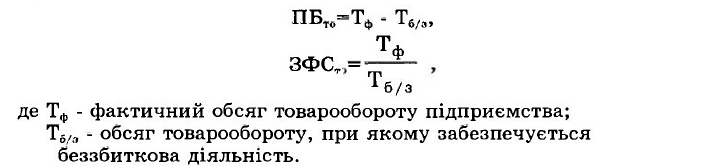 Чим більші значення мають поріг безпечності та запас фінансової стійкості підприємства, тим краще здійснюється процес управління обсягом, складом та структурою товарообороту з точки зору забезпечення умов для його самоокупності та самофінансування.